令和６年度地域力活用新事業創出支援事業　EC活用支援事業
【お前はもう売れている】
ひとり運営で6期連続年商1億円達成した店主がネットショップ運営の基礎から、
広告を活用した出稿から運用方法までトータルサポートするワークショップ
＜ 初級編・第１期 ＞
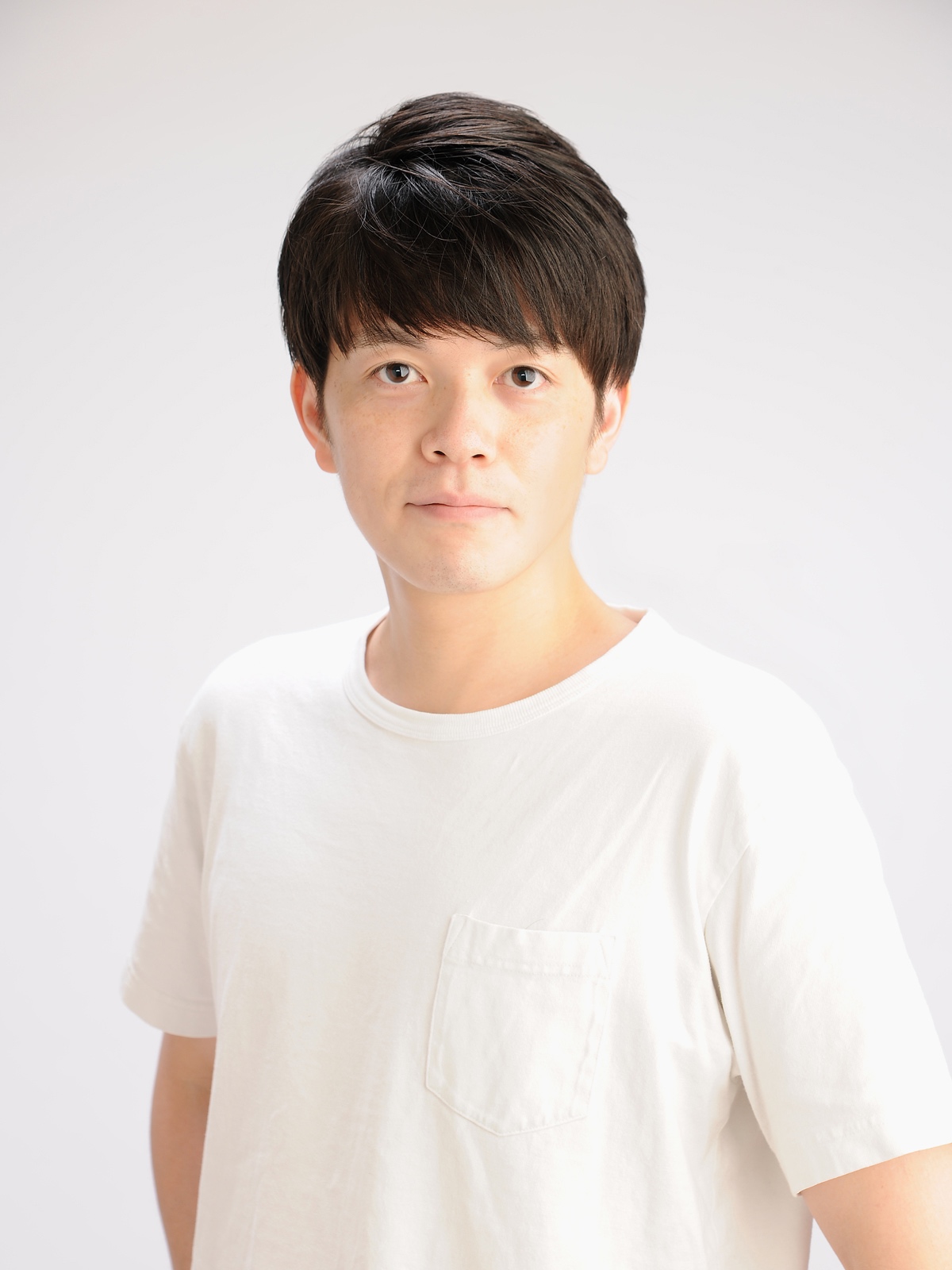 ■お申込みはCANVASポータルサイトからお願い致します。
URL：https://www.canvas-shokokai.jp/event/4269/
※ 注意事項　※あらかじめご確認ください。 ① 本ワークショップへの受講は事前登録が必要です。
　 　 （事前登録には、CANVASポータルサイトのアカウント登録が必要です） ② 本ワークショップの録画・録音・撮影、および資料の2次利用、詳細内容の
  　　SNSへの投稿は固くお断りいたします。これらセミナー内容の盗用が発覚次第、
　　  著作権・肖像権侵害として対処させていただくことがございます。 ③ 本ワークショップでは受講証明書の発行はございません。
 ④ ワークショップ参加者はアンケートがございます。ご協力をお願い致します。
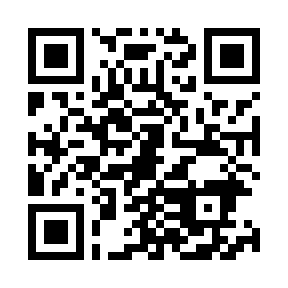 令和６年度地域力活用新事業創出支援事業　EC活用支援事業
【お前はもう売れている】
ひとり運営で6期連続年商1億円達成した店主がネットショップ運営の基礎から、
広告を活用した出稿から運用方法までトータルサポートするワークショップ
＜ 初級編・第2期 ＞
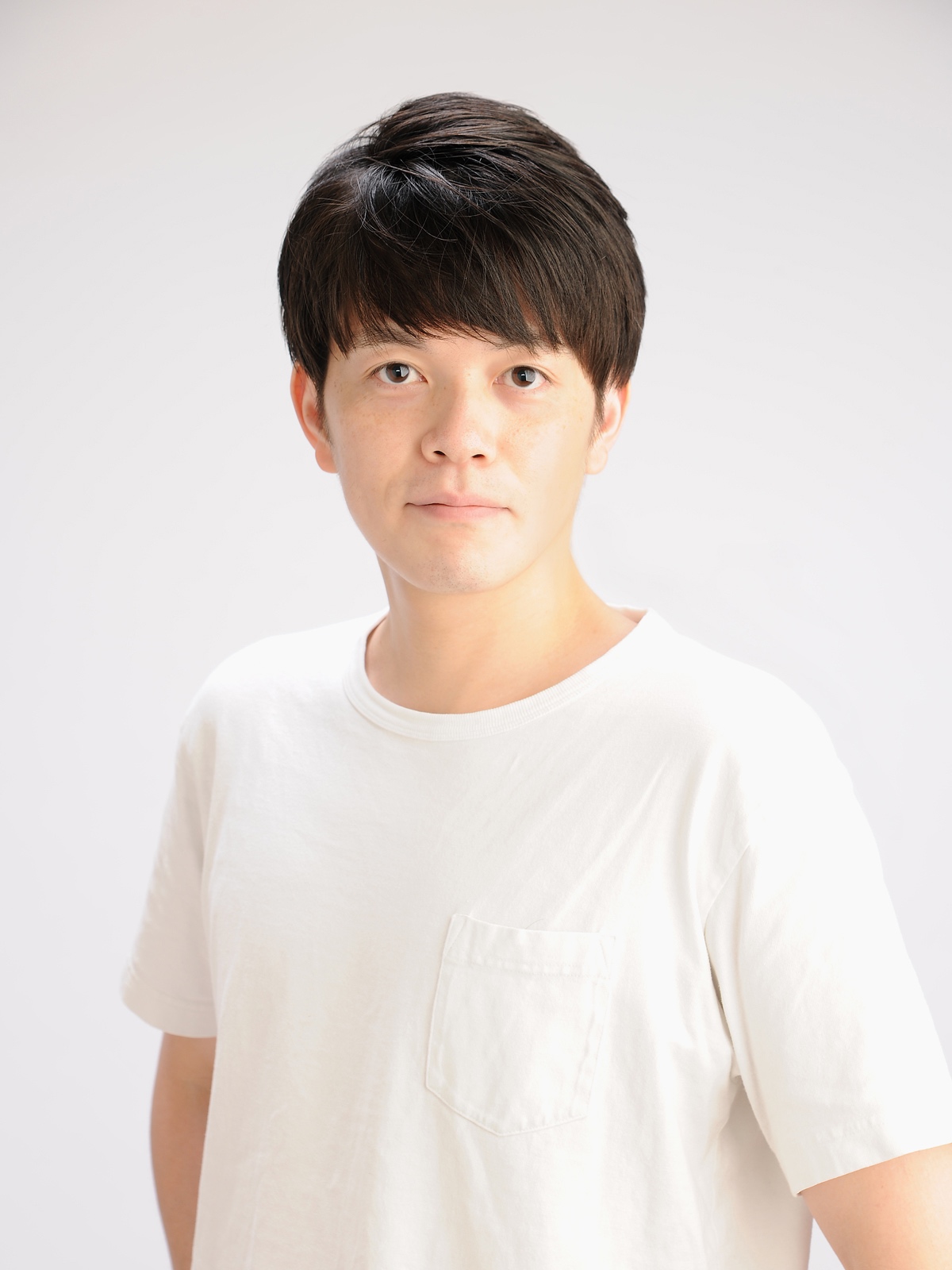 ■お申込みはCANVASポータルサイトからお願い致します。
URL： https://www.canvas-shokokai.jp/event/5580/
※ 注意事項　※あらかじめご確認ください。 ① 本ワークショップへの受講は事前登録が必要です。
　 　 （事前登録には、CANVASポータルサイトのアカウント登録が必要です） ② 本ワークショップの録画・録音・撮影、および資料の2次利用、詳細内容の
  　　SNSへの投稿は固くお断りいたします。これらセミナー内容の盗用が発覚次第、
　　  著作権・肖像権侵害として対処させていただくことがございます。 ③ 本ワークショップでは受講証明書の発行はございません。
 ④ ワークショップ参加者はアンケートがございます。ご協力をお願い致します。
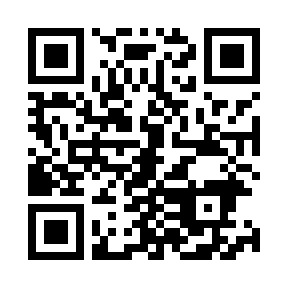 令和６年度地域力活用新事業創出支援事業　EC活用支援事業
【大人気オンラインワークショップ参加者募集】
～昨年度のワークショップ参加者売上増加額　1社あたり年間平均約70万円増～
■各回のワークショップ内容（第１期から第2期まで、各回内容は共通です）